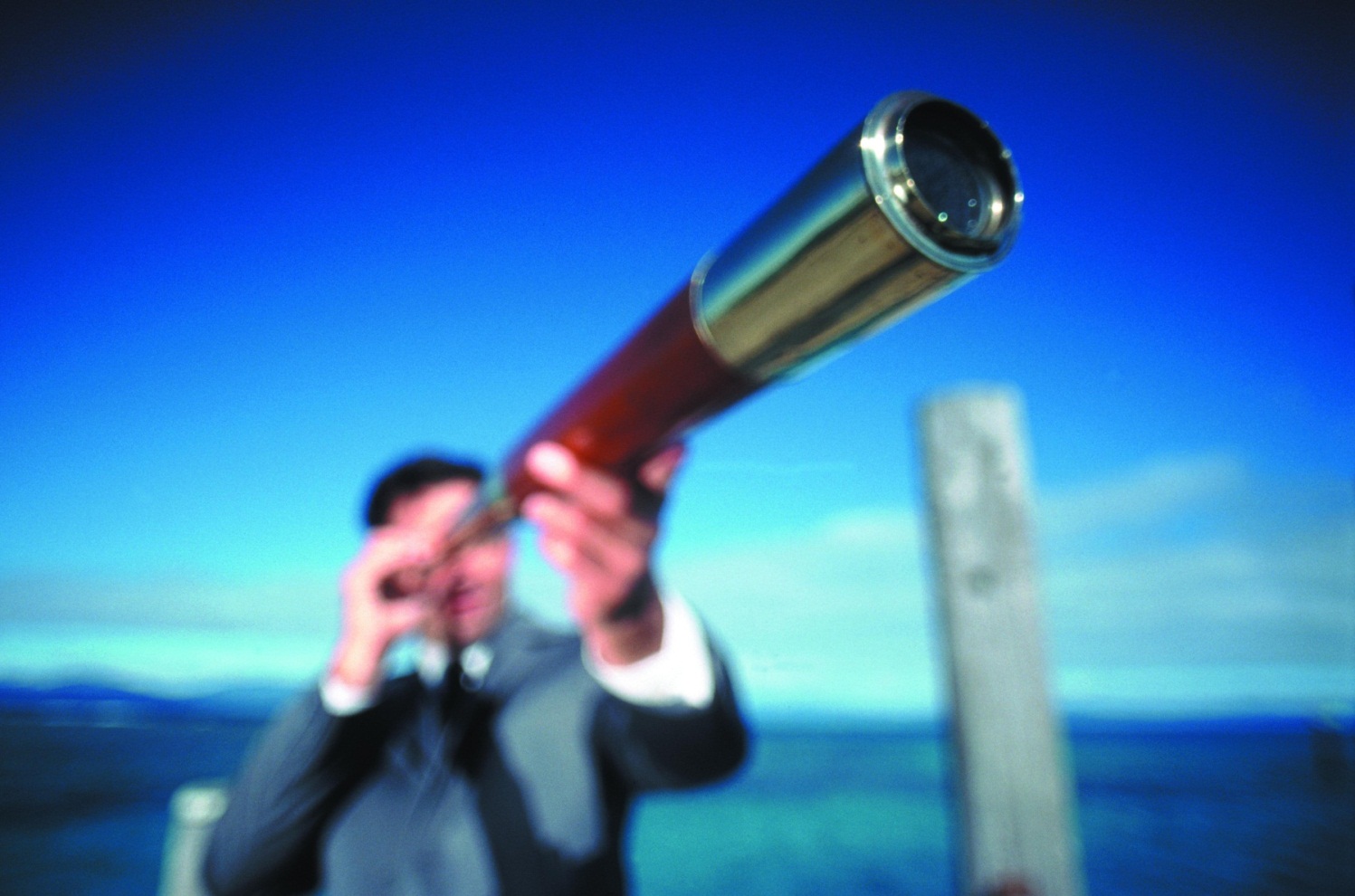 A New Vision 
for a New Year
December 30, 2012
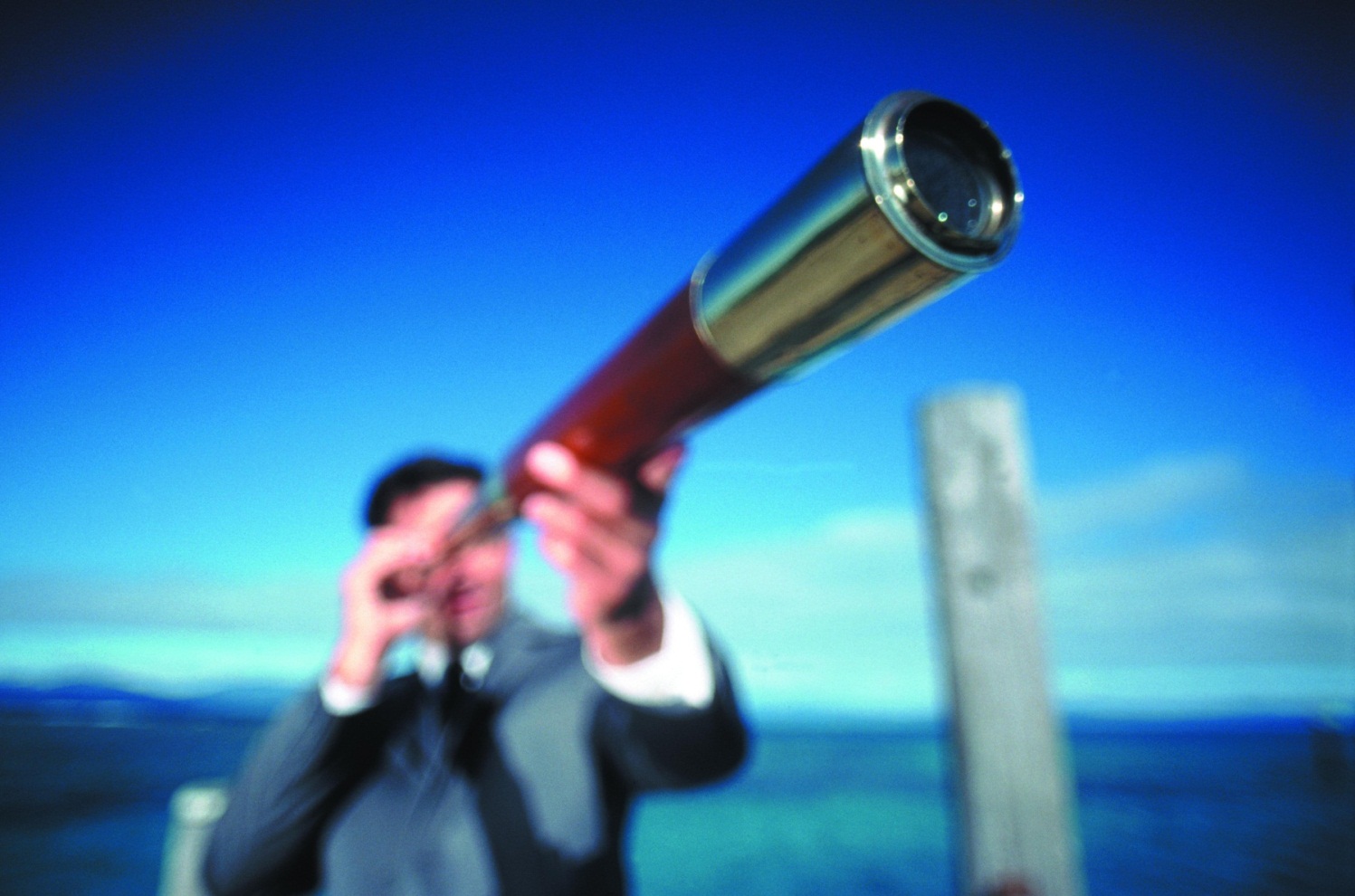 A New Vision 
for a New Year
December 30, 2012
Proverbs 29:18
“Where there is no vision, the people perish…”
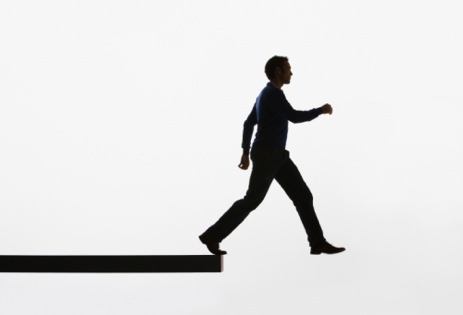 Everyone ends up somewhere
	But few people end up 	somewhere on purpose
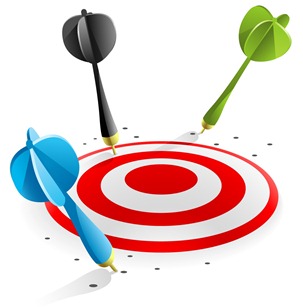 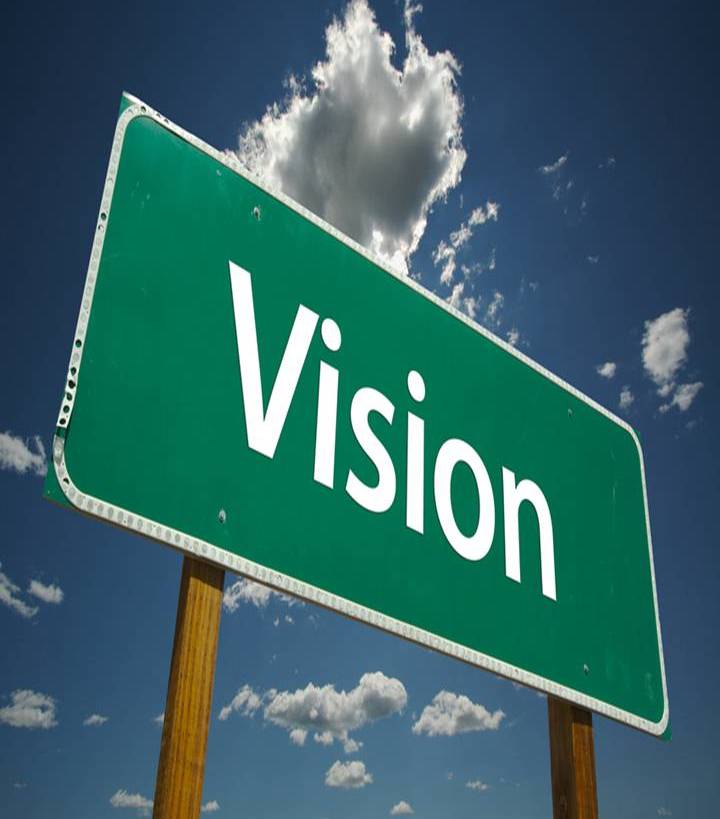 Ephesians 5:17
“Therefore do not be unwise, but understand what the will of the Lord is.”
Acts 20:22-24
And see, now I go bound in the spirit to Jerusalem, not knowing the things that will happen to me there, except that the Holy Spirit testifies in every city, saying that chains and tribulations await me.  But none of these things move me; nor do I count my life dear to myself, so that I may finish my race with joy, and the ministry which I received from the Lord Jesus, to testify to the gospel of the grace of God.
Phase 1:  Spirit’s Prompting
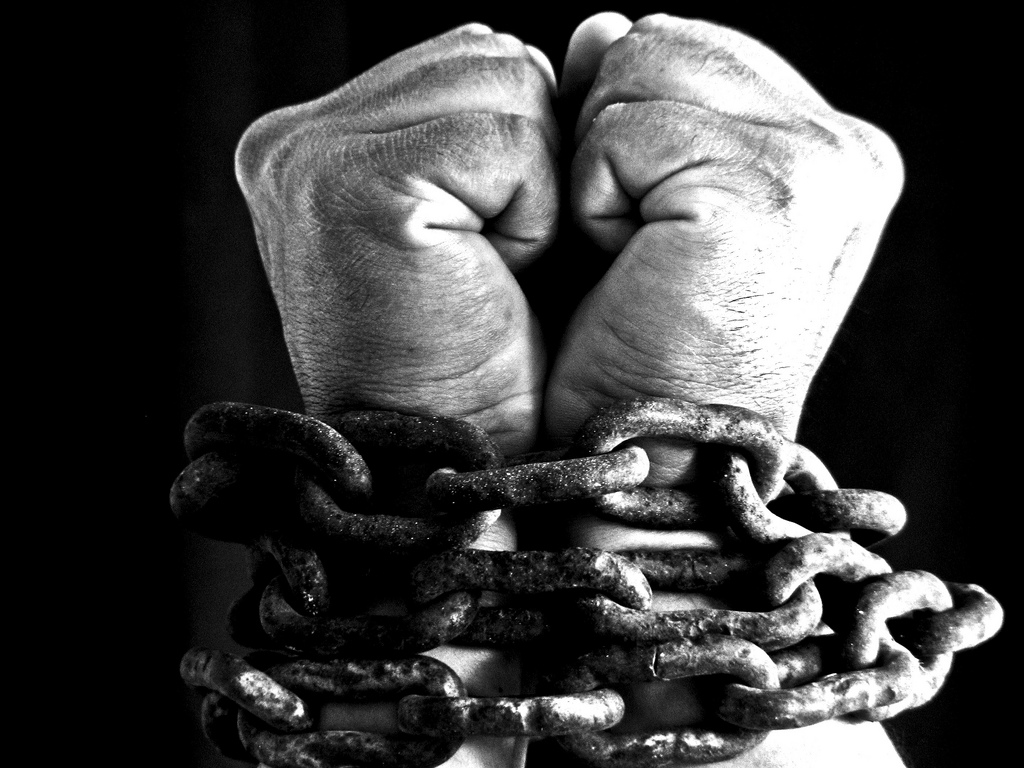 Phase 2:  Certain Uncertainty
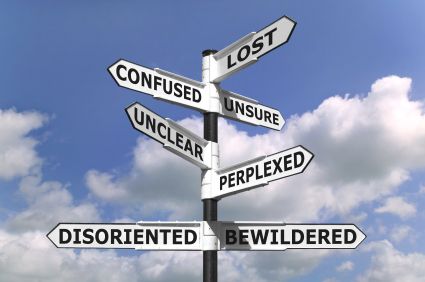 Phase 2:  Certain Uncertainty
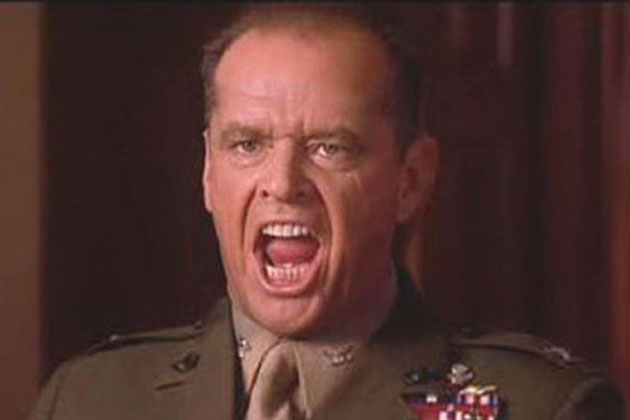 Phase 3:  Predictable Resistance
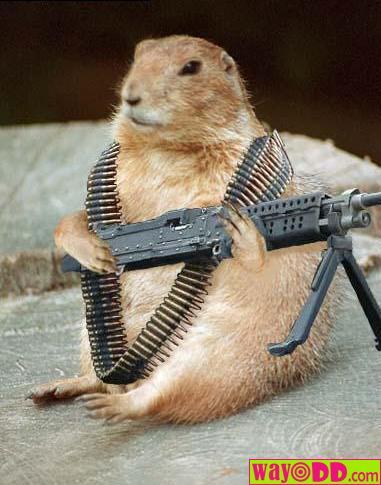 Phase 4:  Uncommon Clarity
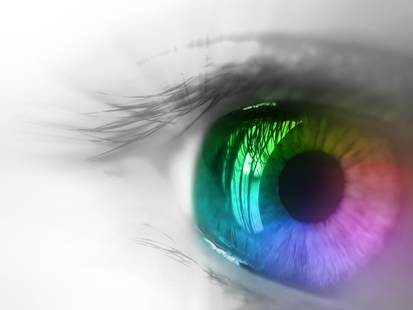 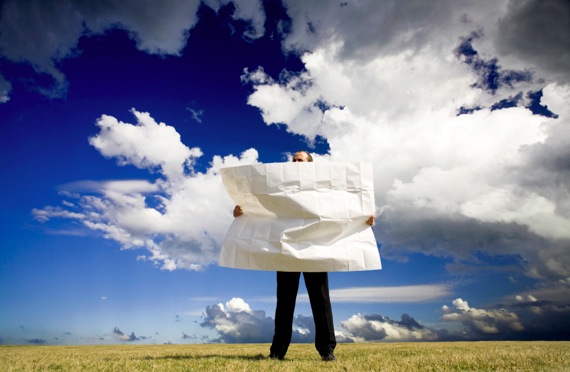 “Disturb us, Lord, whenWe are too well pleased with ourselves,When our dreams have come trueBecause we have dreamed too little,When we arrived safelyBecause we sailed too close to the shore.”

-- Sir Francis Drake